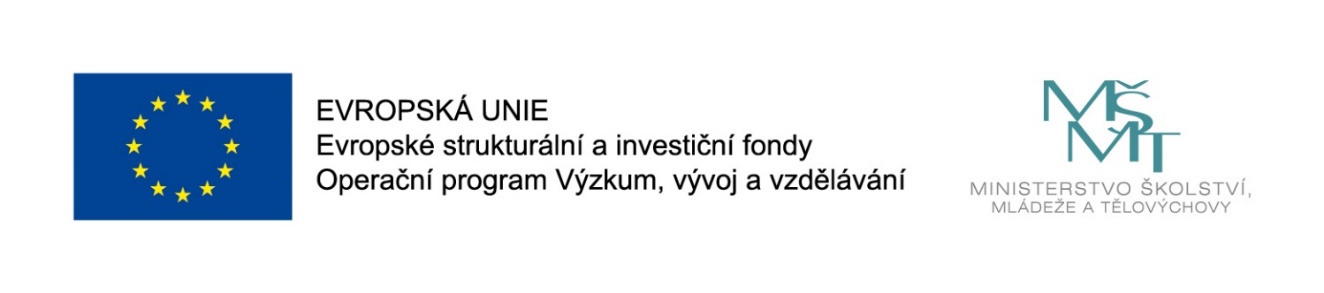 Názevprezentace
Prezentace předmětu:
Společenský a diplomatický protokol

Vyučující:
 Ing. Patrik Kajzar, Ph.D.
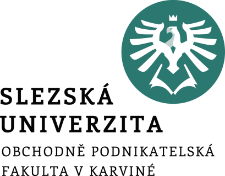 10. Společenské podniky a příležitosti
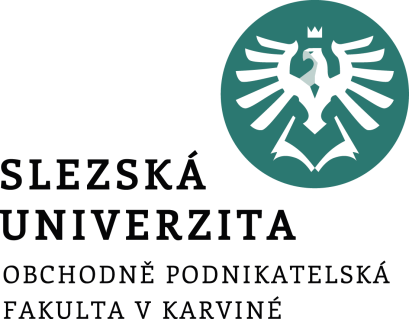 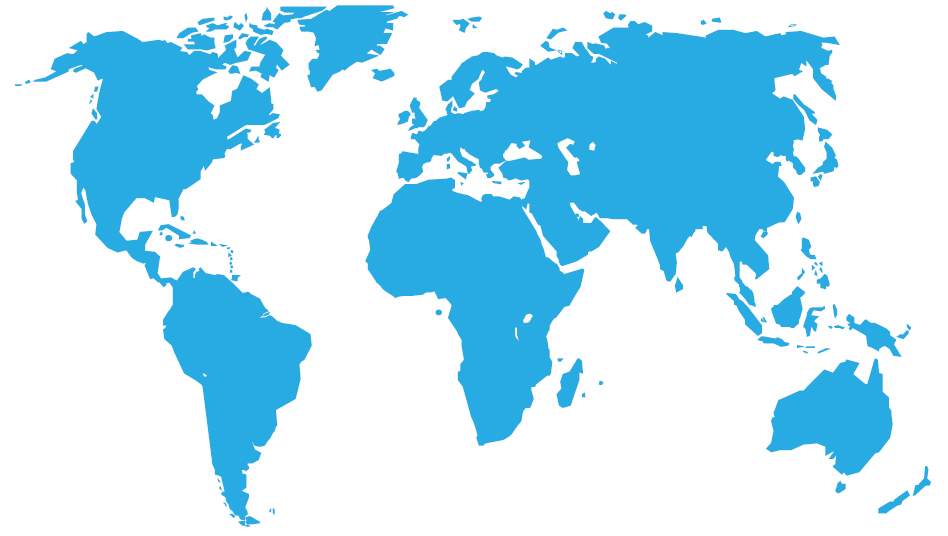 Ing. Patrik Kajzar, Ph.D.
Předmět: 
Společenský a diplomatický protokol
Tato přednáška byla vytvořena pro projekt„Rozvoj vzdělávání na Slezské univerzitě v Opavě“ Opavě
Společenské podniky
Možná sami ani netušíte, kolik existuje typů společenských akcí, které můžete jako zástupce podniku navštívit. Nejedná se jen o pracovní oběd nebo večeři, které jsou nejčastější. 
Společenské podniky se mohou pořádat v návaznosti na pracovní jednání, ale také při řadě jiných příležitostí. 
Úroveň, na jaké se takové podniky pořádají, bývá často diametrálně odlišná, od velmi formálních až po naprosto neformální setkání sportovního, zábavného či jiného charakteru.
Ve styku se zahraničními partnery se takové setkání pořádá například při příležitosti návštěvy důležité osobnosti nebo delegace, zahájení či ukončení jednání, podpisu závažných dokumentů, oslavy státního svátku apod.
Společenské podniky
Cíle společenských podniků mohou být různé.  
Dá se říci, čím méně účastníků, tím konkrétnější, účelovější je smysl takového setkání.
Je samozřejmostí, že na společenských podnicích typu recepcí u příležitostí státního svátku, čí návštěvy významné osoby, není nejdůležitější podávané občerstvení, nýbrž setkávání se, výměna názorů a získávání informací.
Společenské události pro sjednávání obchodních kontaktů
Zahradní party (garden party)
Velmi oblíbený podnik během letních měsíců. Průběh takové akce je shodný s recepcí nebo koktejlem, koná se v odpoledních nebo večerních hodinách. Velkou roli hraje při celé společnosti exteriér zahrady, která by měla být upravená včetně trávníku. Průběh akce je totožný s recepcí nebo koktejlem.
River party, sea party (výlet lodí)
Kratší či delší trasy, které mají jako program odpolední či večerní slavnost pro sezvanou společnost. Při hudbě se tančí, pořádá se ohňostroj, loď je slavnostně osvětlená.
Společenské události pro sjednávání obchodních kontaktů
Réveillon
Akce, konaná od půlnoci do dvou hodin, následuje zpravidla po předchozí společenské akci s tancem nebo jiným programem. V nabídce občerstvení jsou studená i teplá jídla, kromě piva mohou být podávána i lehká vína a nealkoholické nápoje. Během réveillon se nepodávají ryby, sýry, zelenina, z nápojů se považují za nevhodné šampaňské, káva čaj i kakao.
Recepce
V diplomatické a společenské oblasti se jedná o největší společenskou akci. Recepce se pořádají při výjimečných slavnostních příležitostech (státní svátek nebo návštěva, zahájení či ukončení veletrhu, různé kulturní a společenské události).
Společenské události pro sjednávání obchodních kontaktů
Recepce má svůj organizační řád: po slavnostním zahájení následují projevy, přípitky a pak přichází slavnostní zakončení.
Recepce je možné pořádat dopoledne, v poledne i večer. Právě podle doby konání se mění forma, obsah i význam recepce.
Na recepci je nutná písemná pozvánka se zdůvodněním pořádání akce, místem, dobrou konání a společenským úborem. Údaje z pozvánky je nutné respektovat (například pokud je uvedena předpokládaná doba trvání, odcházejte podle uvedeného času). 
Je-li na pozvánce zkratka R.S.V.P., znamená to, že máte odpovědět, zda pozvání přijímáte. V opačném případě není vyžadována omluva, nemůžete-li se zúčastnit.
Na recepci nemusíte přijít v přesně uvedený čas, vhodná doba je asi patnáct minut po začátku.
Společenské události pro sjednávání obchodních kontaktů
Raut
Obdoba recepce, tento název se ale používá v diplomatických kruzích. Jedná se o běžnou společenskou akci, kde u vchodu vítá obsluha uvítacím nápojem (welcome drinkem). Raut se často koná na netradičních místech, ale vždy musí vypadat honosně a reprezentativně. Po krátkém zahájení hostitelem, který zve ke stolům, poté nastává volná zábava.
Pracovní oběd
Má jasný, i když nepsaný řád: ten, kdo zve, platí. Navrhuje také místo setkání (restauraci). On také zasedá ke stolu jako hostitel (zasedá také ke stolu jako první), na místě také navrhuje zasedací pořádek přítomných. Hlavním účelem pracovního oběda je upevnění vzájemné důvěry mezi obchodními partnery.
Společenské události pro sjednávání obchodních kontaktů
Hostitel, který plánuje pracovní oběd, musí ústně nebo telefonicky pozvat hosty. U oficiálních akcí je třeba doručit písemnou pozvánku, kde uvedeme čtvrt hodinový limit určený k seznámení hostů před samotným obědem. Hostitel musí být na místě přítomný jako první. Jako poslední přichází hlavní host.
Pracovní oběd začíná v době mezi 12.-13. hodinou. Oficiální pracovní oběd začíná až ve 14hodin.
Délka pracovního oběda trvá ve většině případů jednu a půl až dvě hodiny .
Podávají se jídla v tomto pořadí: studený předkrm, polévka, teplý předkrm, maso s přílohou, moučník, káva.
Počet nápojů ( kromě kávy) nesmí překročit počet čtyři. Je vhodné mít jeden druh nápoje ke dvěma podávaným chodům. Před zahájením oběda se podává aperitiv ( Martini, Cinzano…)
Společenské události pro sjednávání obchodních kontaktů
Picnick (výlet do přírody)
Slavnost spojená s občerstvením v přírodě. Pořádá se obvykle na celý den pro sezvanou společnost. Občerstvení a inventář je nutné předem připravit. Stoluje se na prostřeném ubruse přímo na zemi a konzumuje se v sedě nebo v pololeže. I když hodujete v přírodním prostředí, je nutno dbát na hygienu. I když si vybavíte mnoho obrazů s tematikou picnicku, dnes u nás tato příjemná víkendová činnost není příliš in. Obchody sice nabízejí picknickové koše s příjemnou nabídkou stolních servisů, existuje také speciální sada na grilování atd., ale tento způsob relaxace čeká ještě na svůj boom.
Párty
Společenský název zahrnující nejrůznější akce, které se mohou odehrávat od jednoho rána do druhého. Od party snídaňové přes sekt party, až k mejdanu, party s obědem, večerní gril party.
Společenské události pro sjednávání obchodních kontaktů
Oficiální oběd nebo večeře
 Ze společenských akcí se především večeře považuje za nejvýznamnější, bývá také časově uvolněnější. Na obě tyto akce nelze zvát jen ústně nebo telefonicky, nezbytná je formální pozvánka. V obou případech sedí hosté podle předem stanoveného pořádku. A oblečení? Vycházejte z předpokladu, že oběd je méně formální než večeře - ovšem jen v případě, že úbor není stanoven na pozvánce.
Při pozdním příchodu se host zdraví pouze s hostitelem.
 Oběd u nás bývá zvykem zahajovat ve 12,30 nebo 13 hodin. A večeře? začátek bývá stanovený od 19 hodin do 20,30, někdy ovšem může večeře začínat i ve 22 hodin (tzv. supper - z francouzského souper), hostitel zve na méně formální večeři, například na divadelní představení. Na pozvánkách najdete uvedený čas 19,45 nebo 20,15. Hostům se tak naznačuje, že úvodních patnáct minut je vyhrazeno na příchod a seznámení hostů
Společenské události pro sjednávání obchodních kontaktů
Matinée
Tento pojem zahrnuje dopolední hudební, taneční nebo literární představení. Matinée začíná obvykle mezi desátou a jedenáctou hodinou a mělo by trvat maximálně 90 minut.
Koktejl
Společenský podnik, konaný při příležitostech menšího významu, jeho záměrem je umožnit seznámení a navázání nových kontaktů co možná největšímu počtu zúčastněných. Někteří organizátoři pořádají koktejly, které nesou název recepce. Pokud není stanoveno jinak, hosté přicházejí bez partnerů.
Nápoje a jídla také konzumujeme ve stoje. Nabízí nám je ale obsluhující personál. Příbory k dispozici nejsou. Ke cocktailu totiž patří pohoštění ve formě chlebíčků, chuťovek, apod.
Společenské události pro sjednávání obchodních kontaktů
Kávový dýchánek
Kávový dýchánek, delší odpolední společnost. začíná kolem čtvrté nebo páté, končí před sedmou, bývá vyhrazen pro dámy.
Káva je obvykle připravovaný nápoj z plodů kávovníku zalitý horkou vodou. Nazývá se tak prášek získávaný mletím pražených semen kávovníku. Plod je podobný naší třešni, tvarem a barvou. Uvnitř plodu jsou ukryta dvě semena- kávová zrna. Obsahují alkaloid kofein ( podporuje srdeční činnost a má povzbuzující účinky). 
Léčivá dávka kofeinu je udávána hodnotou cca 0,1 g, zatímco toxická hladina se pohybuje od 0,5 g výše. Káva se připravuje nejčastěji z plodů Coffea Robusta a Coffea Arabica ( méně Excelsa, Liberta).
Společenské události pro sjednávání obchodních kontaktů
Číše vína
Společenský podnik, který se také může konat kdekoliv - spojuje slavnost s jednoduchostí. Doba konání? V jakoukoliv denní dobu, především však kolem poledne. Pořádá se při příležitostech státních svátků či podpisu obchodních smluv, trvá od dvaceti minut do hodiny, je pouze pro zvané - bez partnerů. V poslední době se číše vína stává oblíbeným společenským podnikem pro množství různých příležitostí: vernisáž výstavy, tisková konference, vyhlášení nového projektu nebo křest knihy či CD.
Čaj o páté
Méně oficiální a také míň náročné společenské setkání se koná odpoledne, nejčastěji od čtvrté nebo páté hodiny. Účastní se ho většinou pouze dámy, výjimečně pánové s partnerkami, jedná se o něco jiného než čaj s přítelkyní. Trvá hodinu až dvě, sedává se u malých stolků, hostitelé s hosty, obsluhuje buď personál, nebo paní domu nalévá čaj. Ve Velké Británii má Tea time přednost téměř před vším!
Společenské události pro sjednávání obchodních kontaktů
Banket
Banket je společenská akce, organizovaná při významné události. Typická je velká hostina s tabulí. Jídlo se podává vzorovým slavnostním způsobem. Při banketu očekávejte slavnostní výzdobu, slavnostní tištěné jídelní lístky obvykle i se jménem hostitele a dalšími informacemi o akci. Stoly jsou uspořádány do nejrůznějších tvarů a naleznete na nich kromě výzdoby také jmenovky, které slouží k rychlé orientaci a dodržování zasedacího pořádku. Na jmenovku patří pouze jméno a příjmení a akademický titul.
Buffet lunch, Buffet dinner
Oba názvy naznačují menší společenské události spíše neformálního rázu. Jedná se o menší občerstvení v době oběda (buffet lunch) nebo večeře (buffet dinner). Kvůli neformálnímu rázu obou akcí nepočítejte s výraznou výzdobou, přílišnými formalitami i se zasedacím pořádkem. Hosté se obsluhují sami u bufetových stolků, kde jsou připravena teplá i studená jídla.
Společenské události pro sjednávání obchodních kontaktů
Bowle
Odehrává se většinou na zahradě, nejčastěji po večeři.
Pozvání a pozvánky
Pozvánky jsou důležitou součástí celé oslavy. Etika uvádí, že by měly být pozvánky rozeslány 6 týdnů před událostí. Není důvod, proč nemohou být zaslány dříve. Při vyplňování pozvánky je potřeba uvést informace, z kterých musí vyplynout:
Kdo zve   		Koho    	 	Kam    		Kdy  	Co se bude dít
Informace by měly být přesné a jednoznačné, aby se předešlo záměně. Úprava by měla být výrazná a přehledná. Pak mohu být uvedeny doplňující informace, což může být doporučená forma oblečení jako je např. neformální oděv, společenský oblek, tmavý oblek nebo krátké šaty apod.
Je také dobré uvést datum RSVP (z francouzského répondez s´il vous plait) to znamená prosbu odpovězte, zda pozvání přijímáte a zúčastníte se, nebo se omluvte.
Pozvání a pozvánky
SOUHRN NEJČASTĚJI POUŽÍVANÝCH SLOV:
R.S.V.P. - repondez s´il vous plait - račte laskavě odpovědět, potvrďte svou účast, nebo se omluvte
RLO - račte laskavě odpovědět
Regrets only - použijte uvedené telefonní číslo, když omlouváte svoji neúčast
p.m. - pour memoire - pro připomínku (pozvánka zaslaná hostitelem jako druhá v pořadí, kterou chce zvaného na akci opět upozornit. Je projevem velké úcty vůči zvanému, hostiteli na účasti hosta velmi záleží.)
s.t. - sine tempore - přijďte přesně
c.t. - cum tempore - čas příchodu je volný, v řádu desítek minut
Pozvání a pozvánky
Dress code - instrukce, co si obléci na událost, kam jste zváni (většinou se uvádí hlavně pro muže, žena se oblékne vždy tak, aby s mužem ladila. V případě, že jde žena bez doprovodu, musí se ve výrazech dress codu také vyznat, aby věděla jaký druh oblečení zvolit.) Pokud není Dress code uveden, o oblečení rozhoduje druh akce - raut, koktejl, ples apod.
Elektronické vizitky
Vedle toho, že existují papírové vizitky, stále více firem, osob a institucí začíná používat vizitky elektronické, díky také tomu, že došlo k rozvoji informačních technologií. Elektro-nické vizitky můžeme rozdělit na:
CD vizitky – Tyto vizitky se zejména využívají k prezentaci firem. Na této vizitce mohou být uloženy různé typy souborů, od textu, přes obrázky, fotografie, excelo-vé dokumenty, až po katalogy, tabulky a powerpointové prezentace. Často využí-vané jsou videosekvence a zvuk.
Vizitky ve formátu vCard  - Tento typ elektronické vizitky navazuje na známý vzhled tradičních vizitek a vyu-žívá výhod elektronického kontaktu. Pokud adresátovi zašleme email s elektronickou vizitkou, vizitka se mu zobrazí na konci emailu a dále také jako soubor v příloze.
Vlastní stránky s e-vizitkou a Vizitky na flash disku.
Rozdíly ve vizitkách v jednotlivých státech
Při kontaktu s obchodními partnery v EU je žádoucí mít při sobě vizitku v jazyku daného státu. Na anglických vizitkách se nesetkáváme s akademickými tituly. 
Německo a Rakousko – je možné používat německé vizitky, výjimečně anglické. Na německých vizitkách se uvádějí akademické tituly a rovněž funkce, jakou za-stává klient ve firmě, je zapotřebí vybrat funkci, která je totožná v Německu.
Francie -  Zde se používají vizitky bez akademických titulů, ale s uvedením firemní funkce. Vizitky v anglickém jazyce přebírají zvyklosti britské či americké.
Bulharsko – Údaje na vizitkách i jejich úprava odpovídají našim zvyklostem. Na vi-zitkách se podobně jako např. v Rusku, objevuje jméno po otci a příjmení, při styku se zahraničními partnery se však používá oslovování příjmením.
Výběr z použité literatury:
GULLOVÁ, S., 2013. Mezinárodní obchodní a diplomatický protokol. 3., doplněné a přepr. vydání. Praha: Grada Publishing. ISBN 978–80-247-4418-6.
MATHÉ, I. a L. ŠPAČEK, 2005. Etiketa. Praha: BB art. ISBN 80-7341-564-X.
NĚMČANSKÝ, M., 2011. Společenský, diplomatický a obchodní protokol. SU OPF Karviná, ISBN 978-80-7248-636-6.
SMEJKAL, V. a H. S. BACHRACHOVÁ, 2011. Velký lexikon společenského chování. 2. rozšířené vyd. Praha: Grada Publishing. ISBN 978-80-247-3650-1.
ŠPAČEK, L, 2008. Nová velká kniha etikety. Praha:	Mladá fronta. ISBN 978-80-204-1954-5.
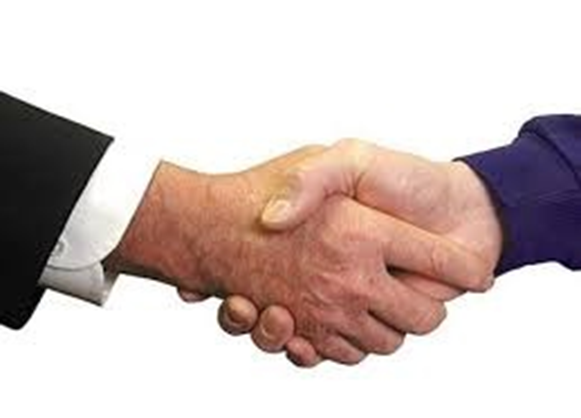 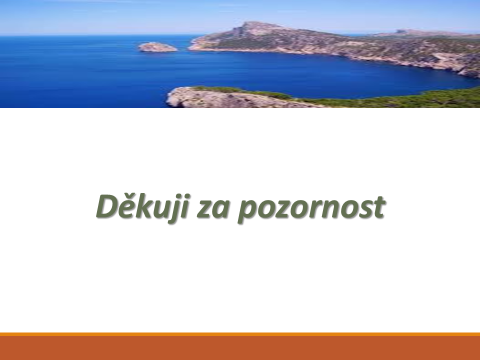